“ЕМЕШ-ЕЛӘК” ИЛЕНДӘ

	 Айгөлгә әсәһе баҙарҙан емеш-еләк һатып алырға ҡушты. Кескәй ҡыҙ аптырап ҡалды. 
	Әйҙәгеҙ, Айгөлгә ярҙам итәйек. Емеш-еләкте силәгенә тултырышайыҡ.
“ФРУКТОВАЯ СТРАНА”
	 Мама попросила у Айгуль купить фрукты на базаре. Маленькая девочка была озадачена. 
	Давайте, поможем Айгуль. Наполним корзину фруктами.
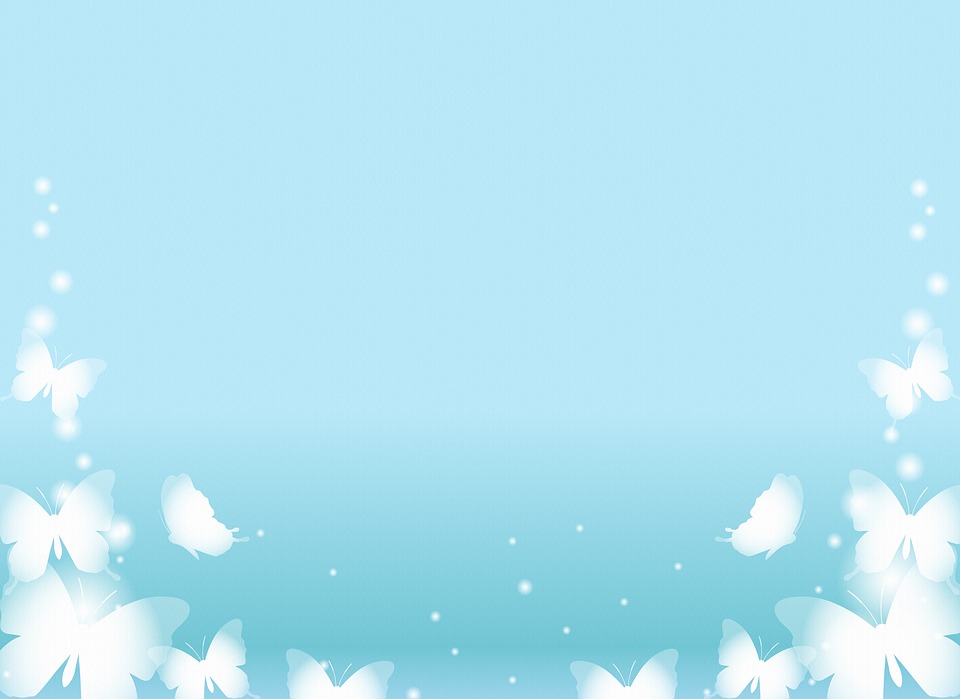 ҡыҙыл борос
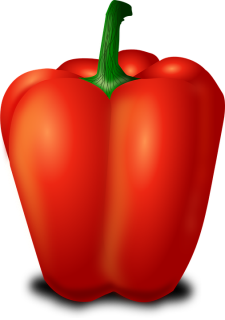 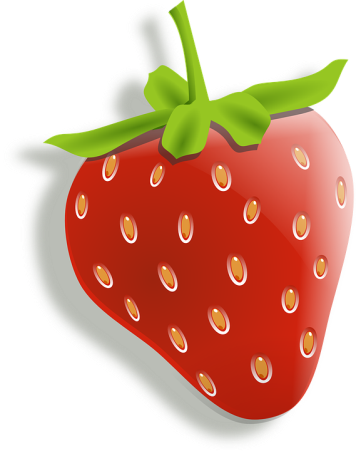 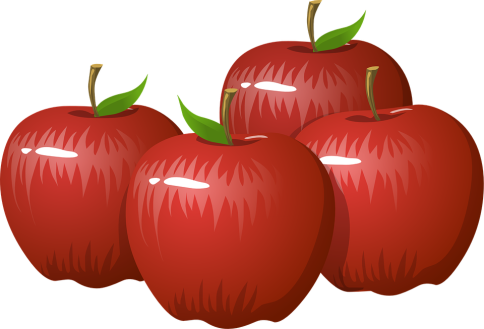 еләк
алма
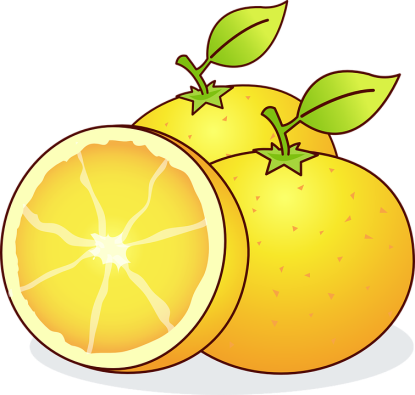 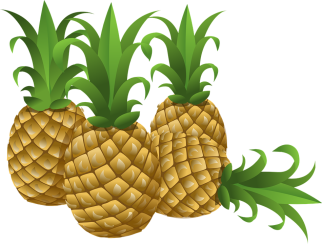 ананас
лимон
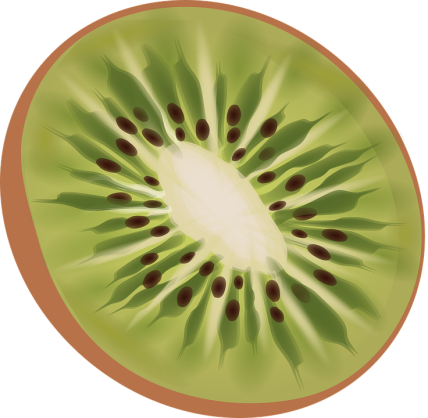 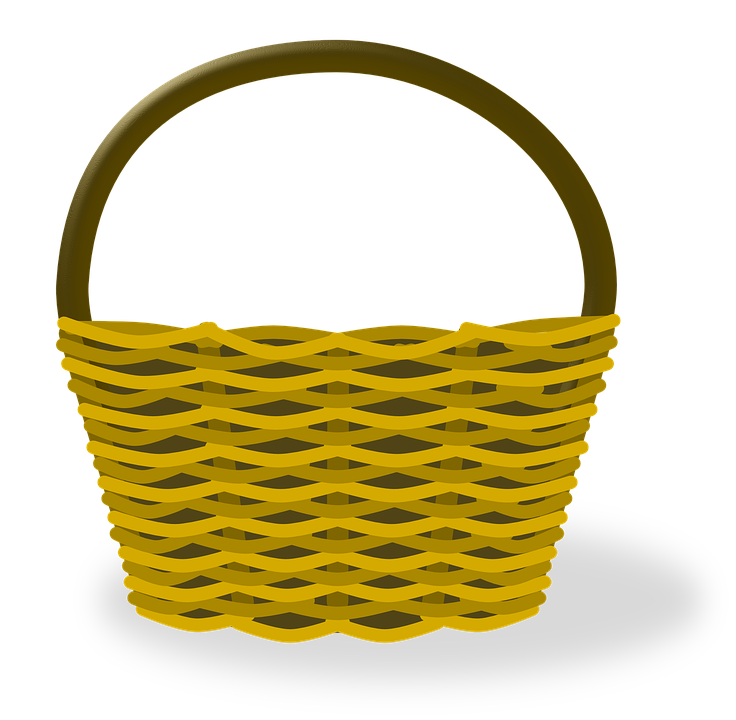 киви
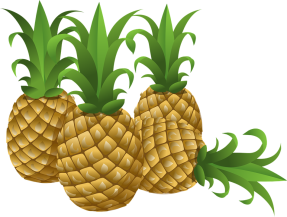 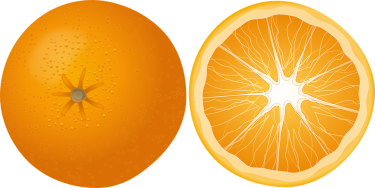 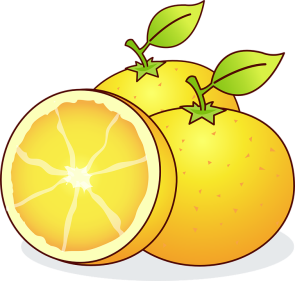 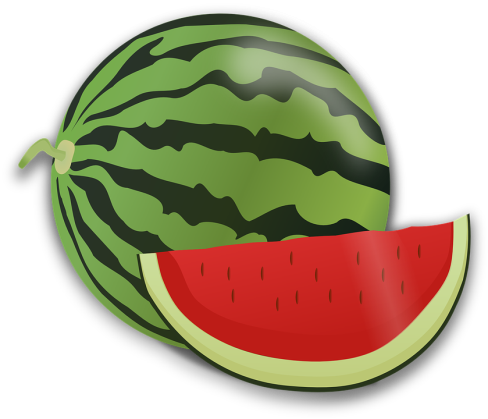 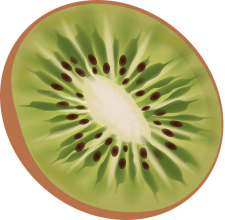 ҡарбуз
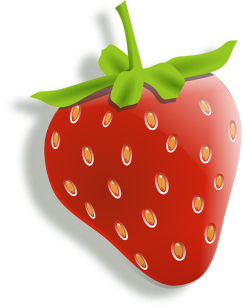 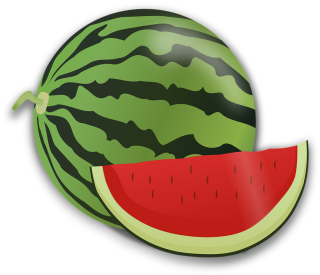 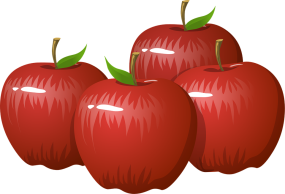 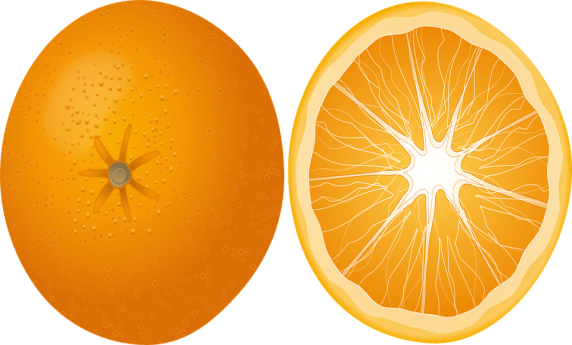 әфлисун
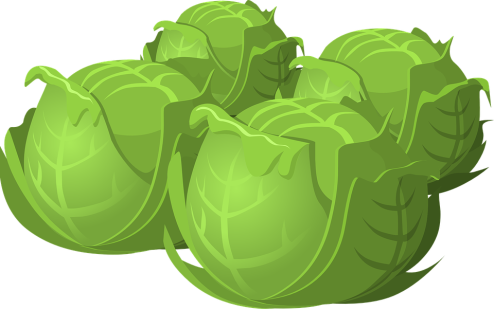 кәбеҫтә
Афарин! Рәхмәт, дуҫтарым!
Бына минен силәгем дә тулды
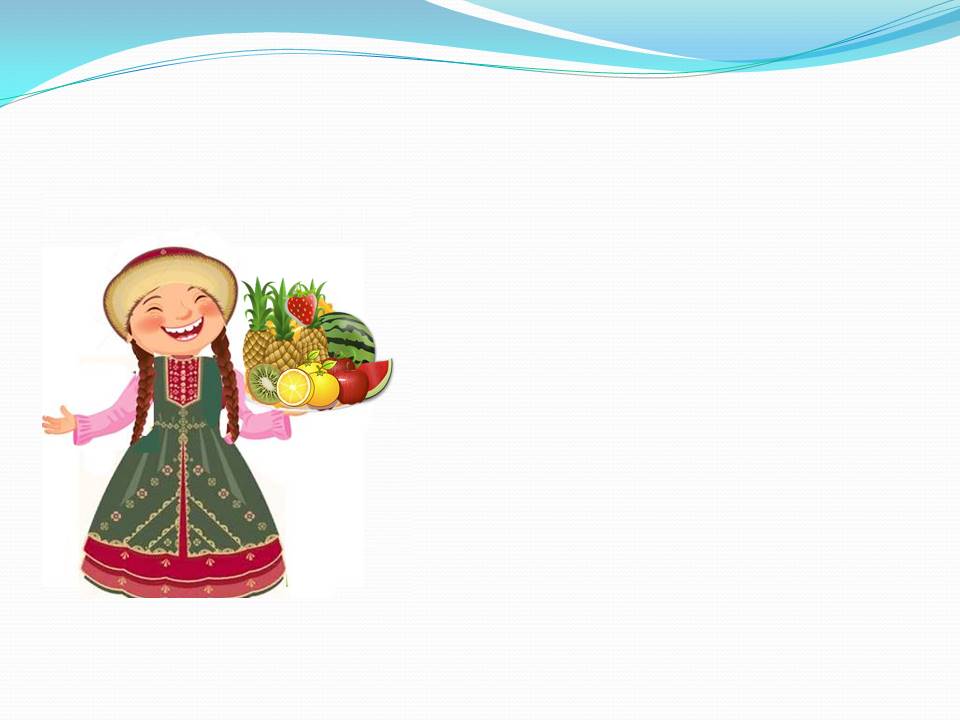 ТӨҘӨҮСЕҺЕ:

МИҢЛЕӘХМӘТОВА ГӨЛФИРӘ
РӘИС ҠЫҘЫ